Oregon County Roads
Legislative Updates
Local Program Advisory Committee (LPAC)September 6, 2023
Brian Worley, County Road Program Director, Association of Oregon Counties
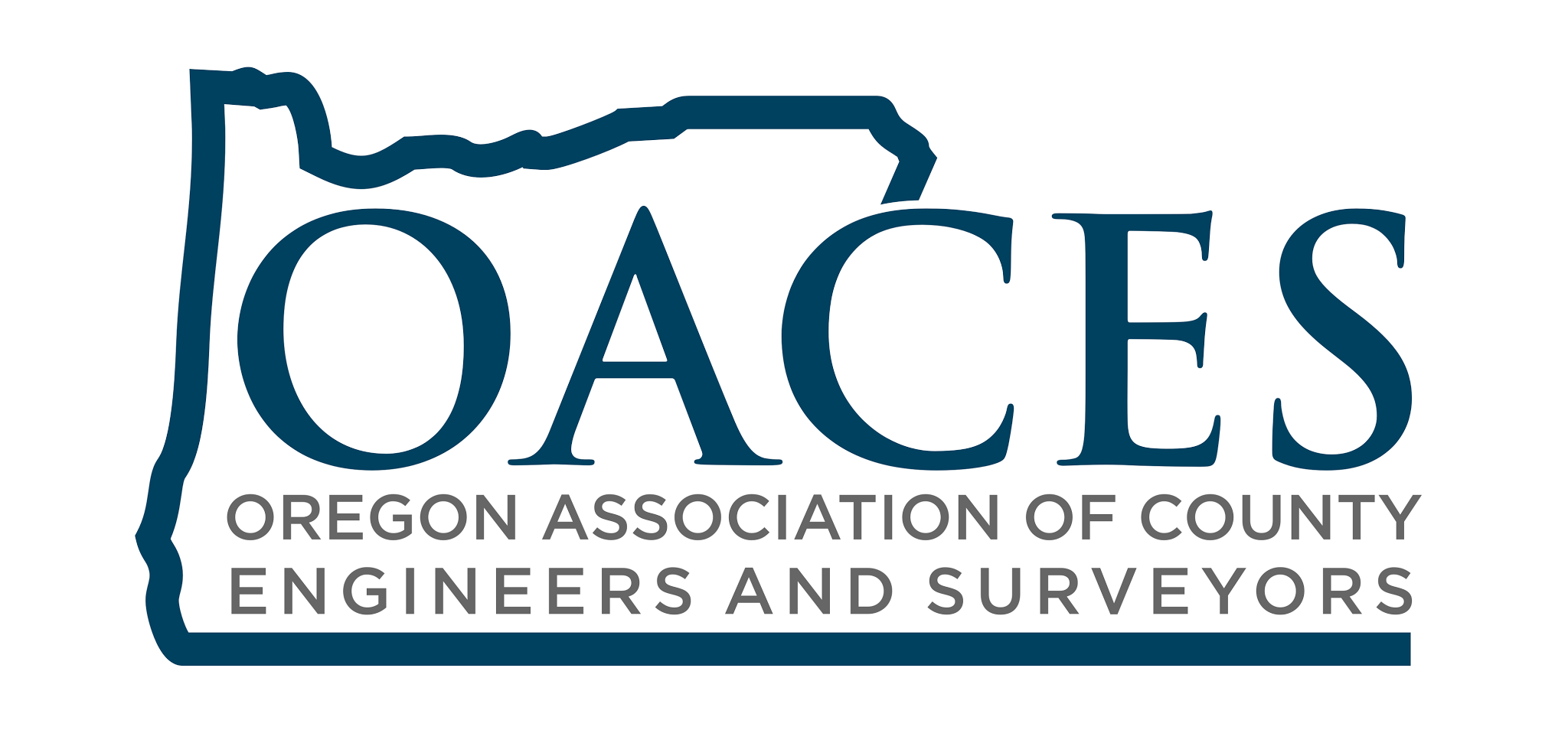 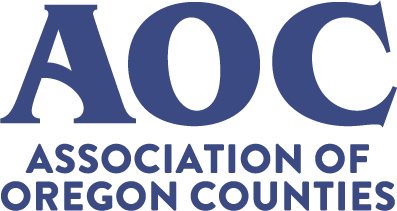 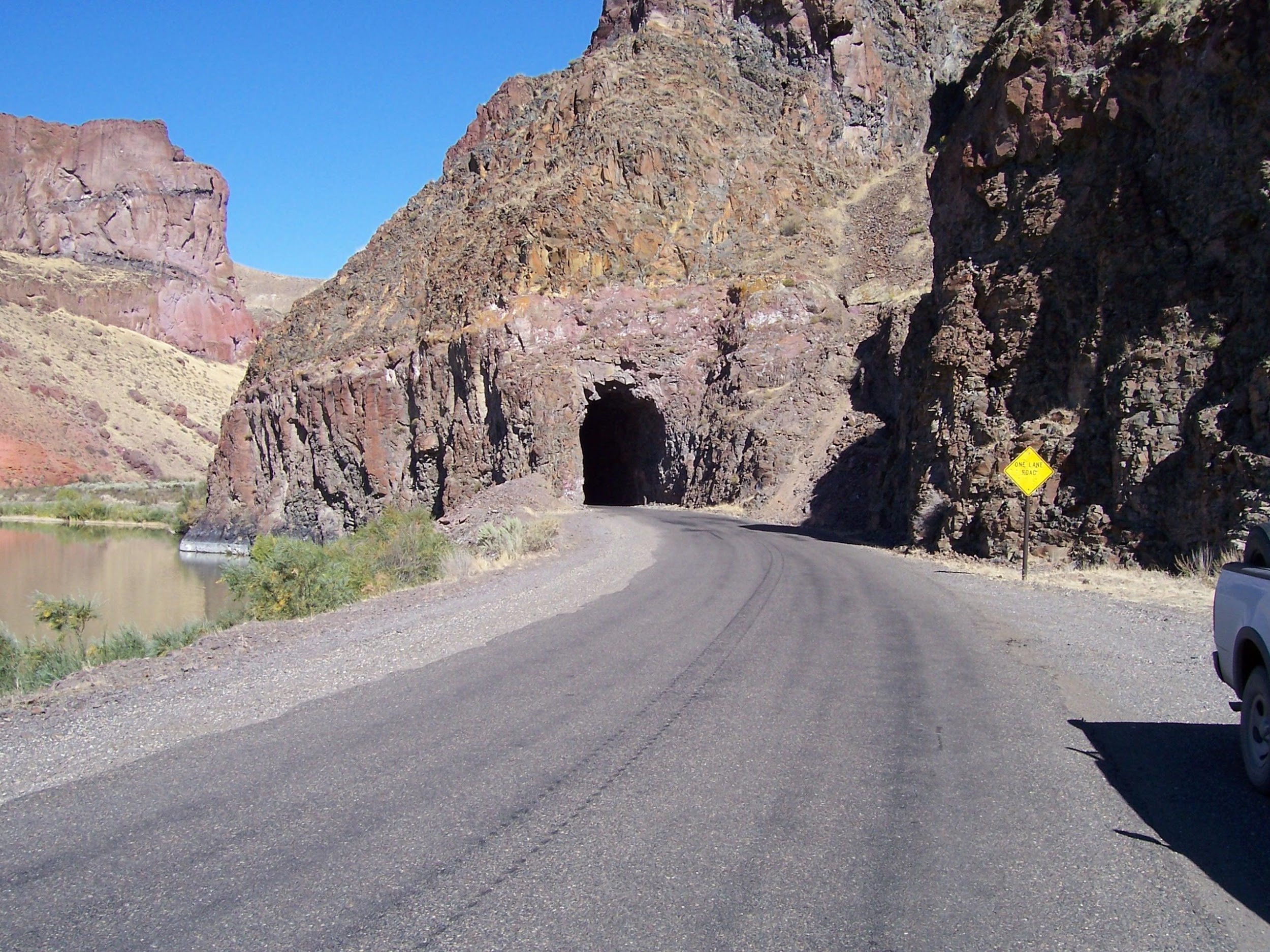 Overview
Revenue Update
State
HB 2101 STBG Fund Exchange
2023-24 Sessions:Other Bills and Issues
2025 Session:Revenue Package

AOC/OACES Outreach and Meeting Dates
[Speaker Notes: Brian]
County Revenue Overview Update
Forecast Update:
January – April, FY 23 - FY 24
SHF Total:$350.8 million (-1%)
STBG / Fund Exchange Total$21.0 (0%)
Secure Rural Schools Total:
$31.7 (-2.1%)
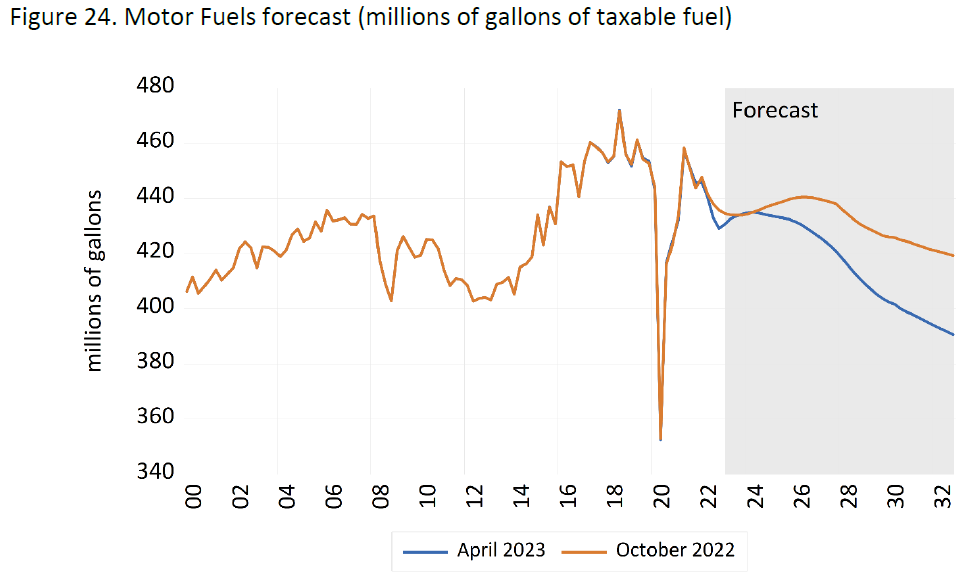 [Speaker Notes: Brian
Last Three Mos. & Year-to-Date FY 22 Apportionment
Source: “FY22-23 ​Highway Revenues & Apportionments” (July Through Nov= $148,834,584.62)
Subtotal - Distribution to Counties - Year-to-date
Future Sources: https://www.oregon.gov/odot/about/pages/financial-information.aspx

Pre-COVID FY22 Forecast Total
Source: City County Apportionment with Triggers_1910

October 2020 FY22 Forecast Total
Source: City County Apportionment with Triggers_2010

April 2021 FY22 Forecast Total
Source: City County Apportionment with Triggers_2104
Source: FY 2021- 2022 County Road Revenue Forecasts May Update

October 2021 FY22 Forecast Total
Source: City County Apportionment with Triggers_2110
Source: FY 2021- 2022 County Road Revenue Forecasts November Update

Note: October 2019 Pre Covid Forecast for FY23 is  $354,709,009 (+2.9 M)

October 2022 FY22 Forecast Total
Source: City County Apportionment with Triggers_2110
Source: FY 2022- 2023 County Road Revenue Forecasts November Update]
Revenue Update
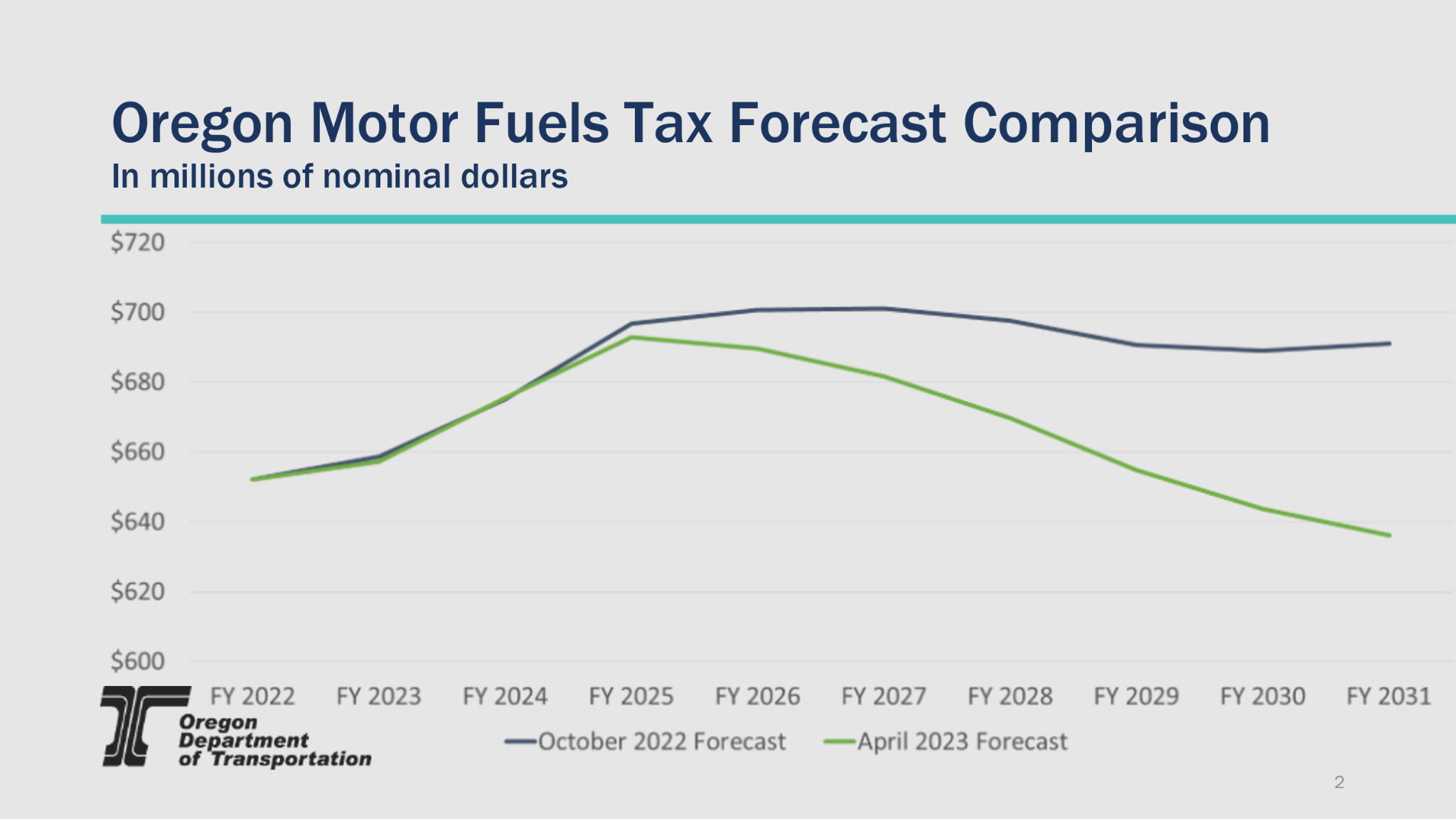 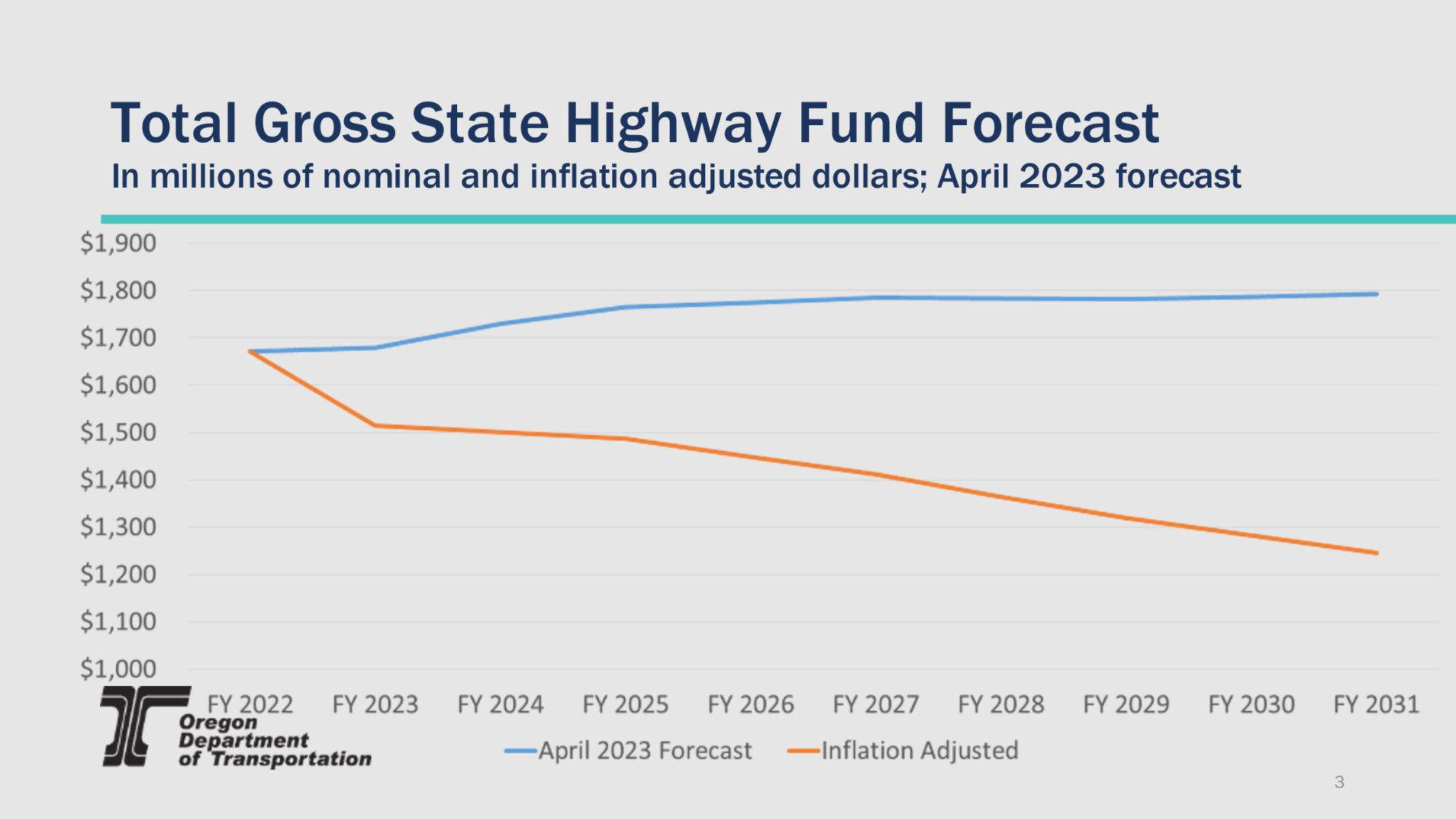 By 2035, all new passenger cars, SUVs, and light-duty pickup trucks must either be battery electric or plug-in hybrid electric.
Inflation has a sizable impact on fuel purchases and tax revenue
[Speaker Notes: Brian
Last Three Mos. & Year-to-Date FY 22 Apportionment
Source: “FY22-23 ​Highway Revenues & Apportionments” (July Through Nov= $148,834,584.62)
Subtotal - Distribution to Counties - Year-to-date
Future Sources: https://www.oregon.gov/odot/about/pages/financial-information.aspx

Pre-COVID FY22 Forecast Total
Source: City County Apportionment with Triggers_1910

October 2020 FY22 Forecast Total
Source: City County Apportionment with Triggers_2010

April 2021 FY22 Forecast Total
Source: City County Apportionment with Triggers_2104
Source: FY 2021- 2022 County Road Revenue Forecasts May Update

October 2021 FY22 Forecast Total
Source: City County Apportionment with Triggers_2110
Source: FY 2021- 2022 County Road Revenue Forecasts November Update

Note: October 2019 Pre Covid Forecast for FY23 is  $354,709,009 (+2.9 M)

October 2022 FY22 Forecast Total
Source: City County Apportionment with Triggers_2110
Source: FY 2022- 2023 County Road Revenue Forecasts November Update]
Fund Exchange ProgramHouse Bill 2101 and Previous Proposal
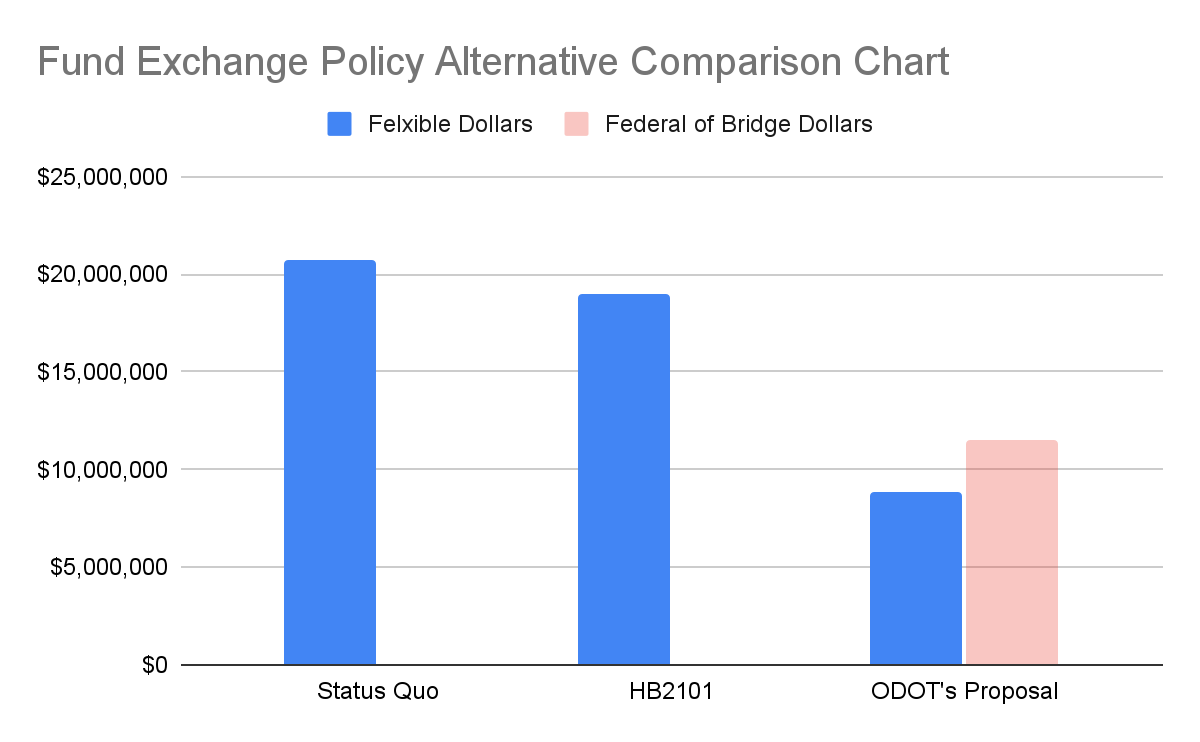 HB 2101

Provides $21 million in flexible funding to Oregon Counties 

Equivalent amount compared to average IIJA funding levels over five years

Provides consistency and longevity for the program
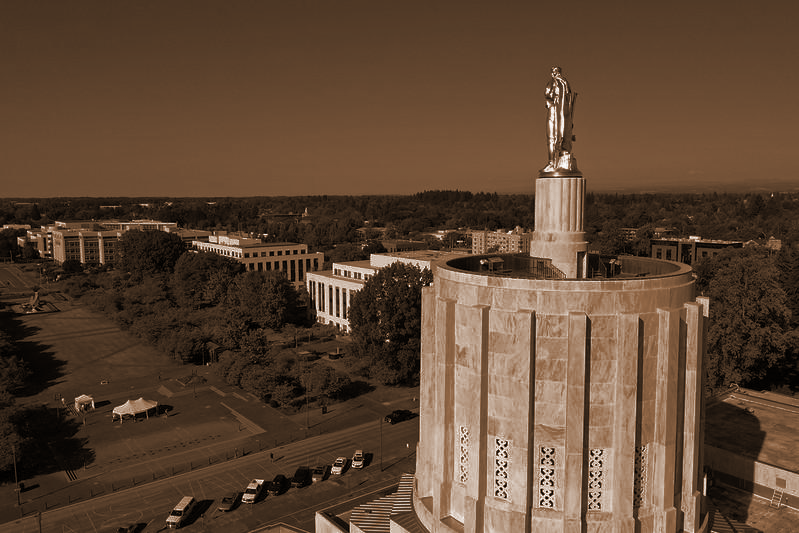 2023 Session
Passed Bills:
HB 2101: Fund Exchange
HB 5005: Interstate 5 Bridge Funding
HB 5030: Lottery Bond Authorization, Local Project Funding, Burnside Bridge
HB 2095: City Photo Radar Authority
HB 2099: Omnibus, Safe Routes to School Program
HB 2793: Jurisdictional Transfer Advisory Committee
HB 3188: Marion County Speed Delegation Authority
2023 Unpassed Bills
SB 635: County ROW Utility Permit Cost Recovery
HB 3556: Abandoned RV Program:
HB 3297: Mandatory Road Usage Charge
2025 Session
Transportation Revenue Package
Upcoming OACES Meeting Dates
Regular OACES meetingsFourth Thursday of the month9:30 am  – 11:00 am
September 21, Klamath Falls, Oregon Tech
October 23 – 24, OACES Fall Conference, Hood River
November 14 – 16, AOC Fall Conference, Eugene
December 14, OACES Virtual
AOC/LOC Local Transportation Forum, Aug 23/Oct 2/monthly
AOC Transportation Committee, monthly
More info at: or-oaces.org/conferences-meetings
[Speaker Notes: Brian]
More Information:
Brian Worley
County Road Program Director
Association of Oregon Counties
bworley@oregoncounties.org
Mallorie Roberts
Legislative Director
Association of Oregon Counties
mroberts@oregoncounties.org

Jordan Cole
County Road Program Policy Analyst
Association of Oregon Counties
jcole@oregoncounties.org
AOC Road Program:
1212 Court Street NE
Salem, OR 97301
Phone: (855) 843-5176
crp.oregoncounties.org
or-oaces.org